CISC 4090Theory of Computation
Turing machines

Professor Daniel Leeds
dleeds@fordham.edu
JMH 332
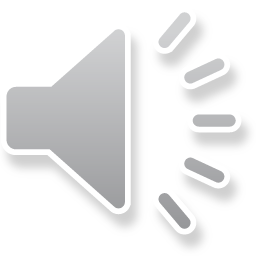 Alan Turing (1912-1954)
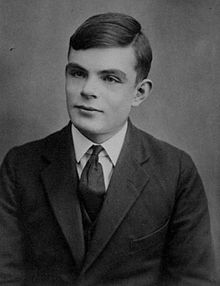 Father of Theoretical Computer Science

Key figure in Artificial Intelligence

Codebreaker for Britain in World War I
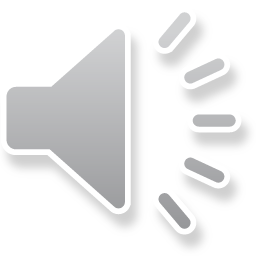 2
Turing machine
Simple theoretical machine

Can do anything a real computer can do!
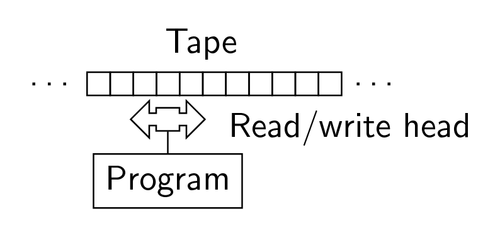 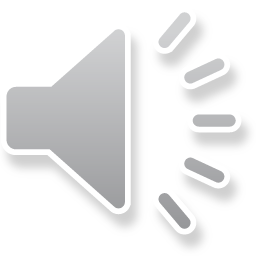 3
Detour: “Turing test”
A computer is “intelligent” if human investigator can’t tell if she’s talking to a human or a computer
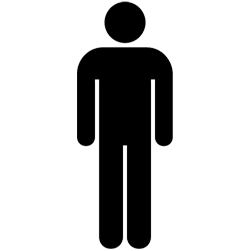 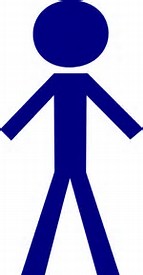 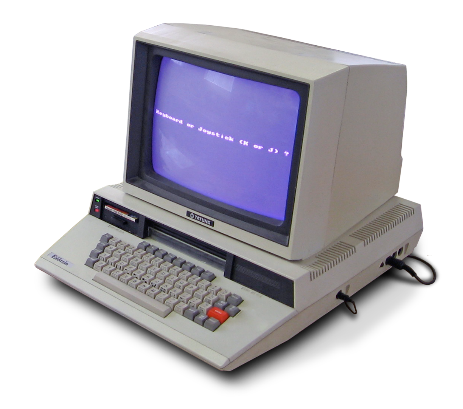 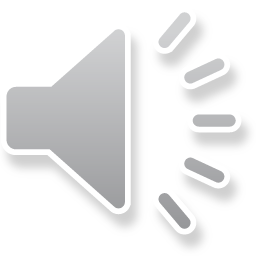 4
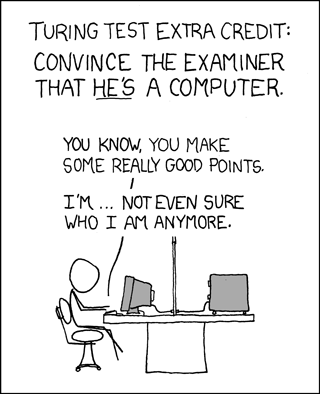 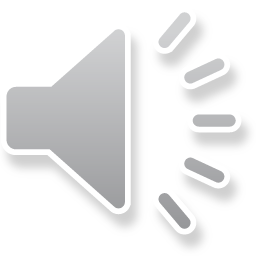 http://xkcd.com/329/
5
Turing machine
Simple theoretical machine

Can do anything a real computer can do!
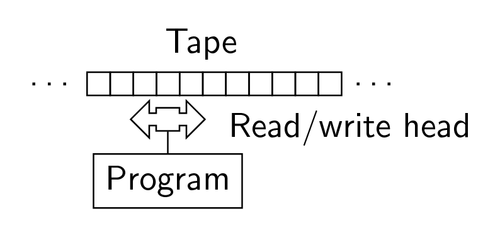 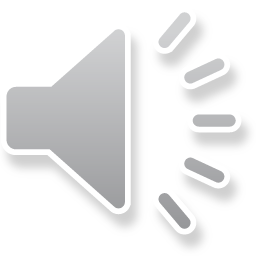 6
Review of machines
Finite state automaton (Regular languages)



Push down automaton (Context free languages)


Turing machine (beyond CFLs)
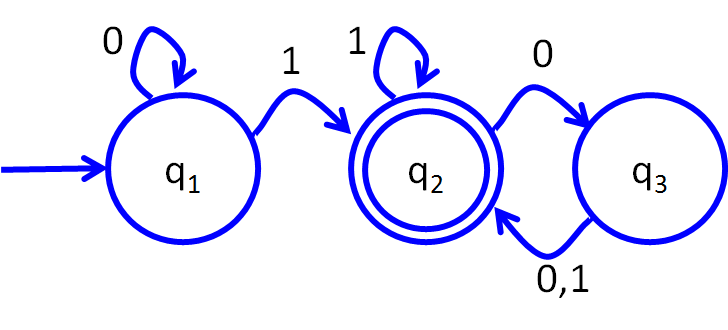 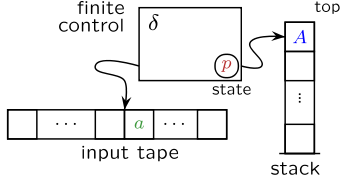 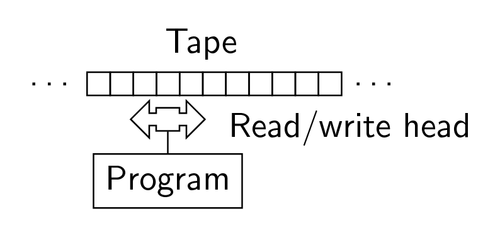 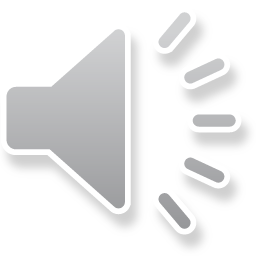 7
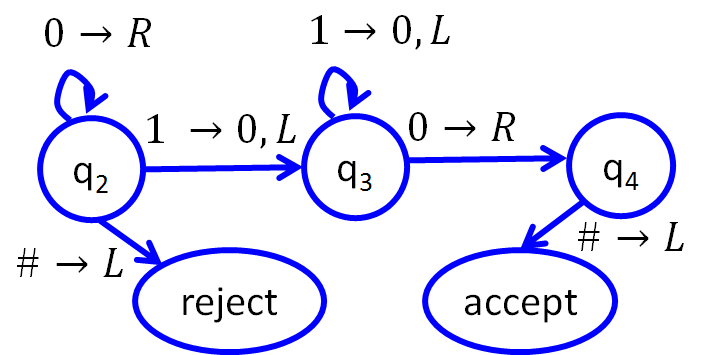 Turing machine structure
Infinite tape

At each step
Must move left/right on tape
Can change state
Can change tape content
When reaches accept or reject state, terminates and outputs “accept” or “reject”

Can loop forever
Control

State Machine
Read/write head
0   1   0   0   1   2   1   0   0
Tape
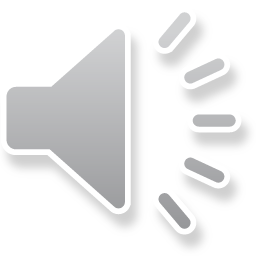 8
accept
reject
q4
q3
q2
reject
accept
9
Assume the string is written on the tape and you start at the beginning of the string. What can we do?
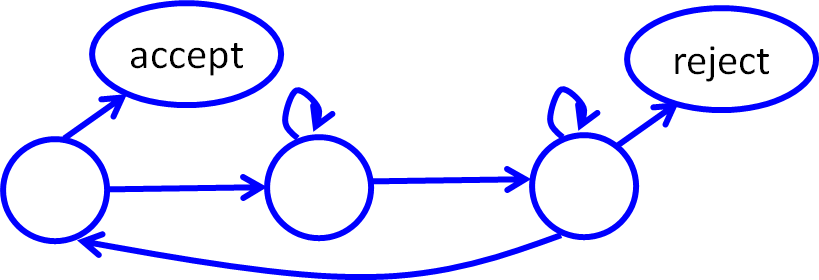 Control

State Machine
~  0  1  0  0  1  # 0  1  0  0  1 ~
Tape
10
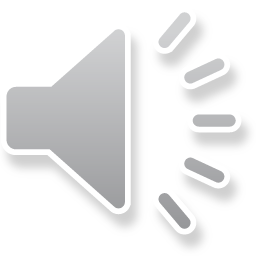 Strategy:
Find left-most 0-or-1 character in first word

If match left-most character in second word, X out both chars
Else reject

If no characters left, accept
~ ~ ~ 0 1 1 0 0 0 # 0 1 1 0 0 0 ~ ~ ~
~ ~ ~ X 1 1 0 0 0 # X 1 1 0 0 0 ~ ~ ~
~ ~ ~ X X 1 0 0 0 # X X 1 0 0 0 ~ ~ ~
How do we move this with single actions: move-by-one and write?
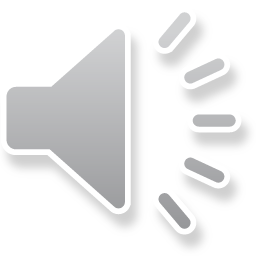 11
Strategy, in more detail:
Read left-most character, X it out
Move right until find #, then move right until find 0-or-1-or-~
If current character is ~ or mismatches with character before #: reject
Else, X it out
Move left until pass #, keep moving until find first X
Move one to right
If #, check right hand string,
    If no extra chars, accept
If not #, go to top
~ ~ ~ 0 1 1 0 0 0 # 0 1 1 0 0 0 ~ ~ ~
~ ~ ~ X 1 1 0 0 0 # 0 1 1 0 0 0 ~ ~ ~
~ ~ ~ X 1 1 0 0 0 # 0 1 1 0 0 0 ~ ~ ~
…
~ ~ ~ X 1 1 0 0 0 # 0 1 1 0 0 0 ~ ~ ~
~ ~ ~ X 1 1 0 0 0 # X 1 1 0 0 0 ~ ~ ~
Problem keeps shrinking
Will accept or reject each input
12
Turing machine: the formal definition
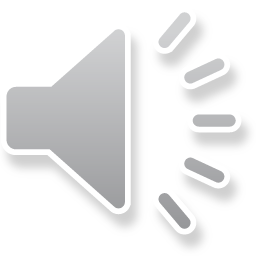 13
The transition function
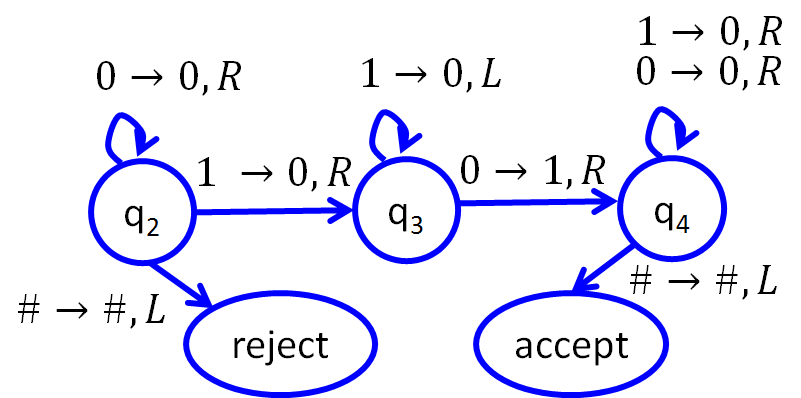 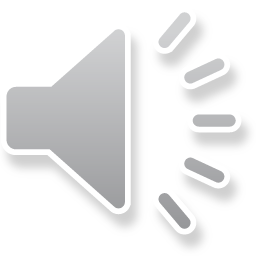 14
The transition function
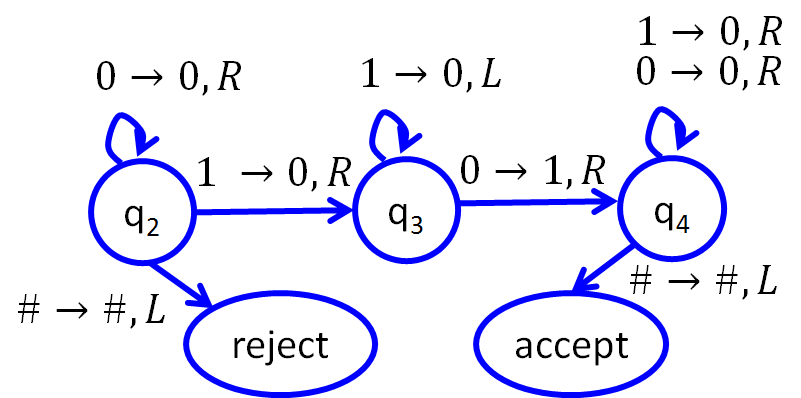 Example:
Start at q2. Current position underlined.
Step 0: q2  ~ 0 0 1 1 # ~		~ 0 0 1 1 # ~
Step 1: q3  ~ 0 0 0 1 # ~					 ~ 0 0 0 1 # ~

Step 2: q?	Tape: ? ? ?
Step 3: q?   Tape: ? ? ?
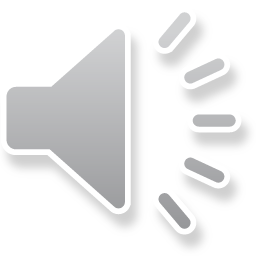 15
The transition function
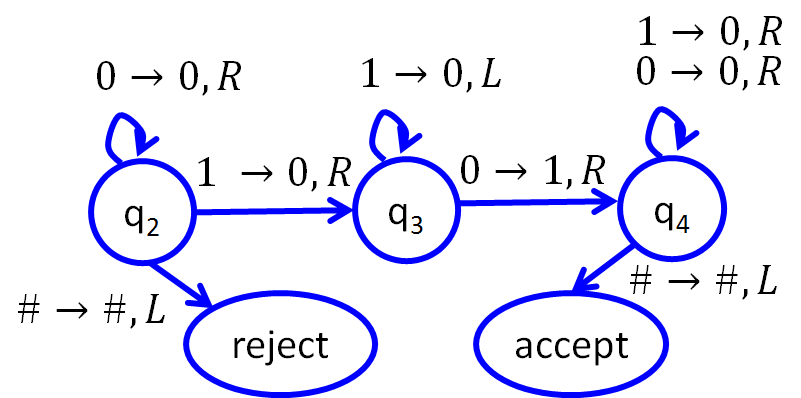 Example:
Start at q2. Current position underlined.
Step 0: q2  ~ 0 0 1 1 # ~		~ 0 0 1 1 # ~
Step 1: q3  ~ 0 0 0 1 # ~					 ~ 0 0 0 1 # ~

Step 2: q4  ~ 0 1 0 1 # ~
Step 3: q4  ~ 0 1 0 1 # ~
16
The transition function
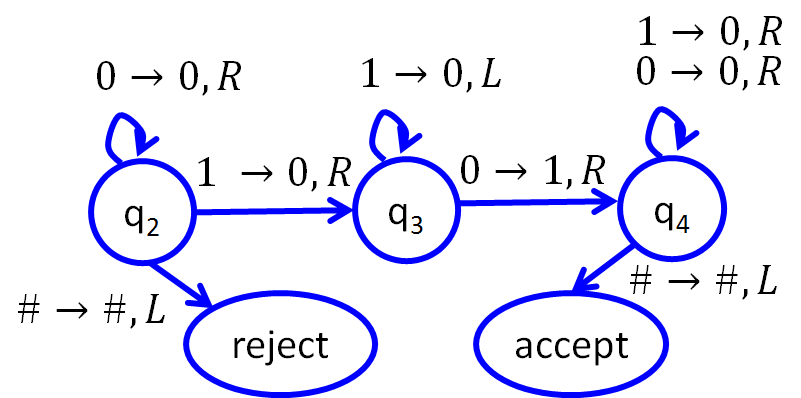 Example:
Start at q2. Current position underlined.
Step 0: q2  ~ 0 0 # 1 # ~		~ 0 0 # 1 # ~
Step 1: q3  ~ 0 0 # 1 # ~					 ~ 0 0 # 1 # ~

Step 2: q?	Tape: ? ? ?
Step 3: q?   Tape: ? ? ?
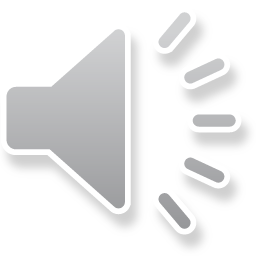 17
The transition function
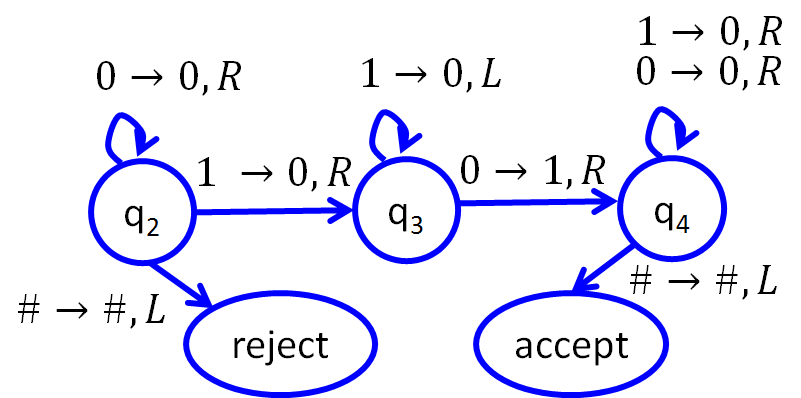 Example:
Start at q2. Current position underlined.
Step 0: q2  ~ 0 0 # 1 # ~		~ 0 0 # 1 # ~
Step 1: q3  ~ 0 0 # 1 # ~					 ~ 0 0 # 1 # ~

Step 2: q4  ~ 0 1 # 1 # ~
Step 3: accept  ~ 0 1 # 1 # ~
18
Find left-most 0-or-1 character in first word

If match left-most character in second word, X out both chars
Else reject

If no characters left, accept
~ ~ ~ 0 1 1 0 0 0 # 0 1 1 0 0 0 ~ ~ ~
~ ~ ~ X 1 1 0 0 0 # X 1 1 0 0 0 ~ ~ ~
~ ~ ~ X X 1 0 0 0 # X X 1 0 0 0 ~ ~ ~
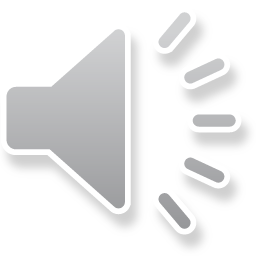 19
Define TM state sequence for each big-picture algorithmic step
Given character s in left word
Move to right word
Check if first available symbol in right word == s
If match, keep going; else reject
~ ~ ~ 0 1 1 0 0 0 # 0 1 1 0 0 0 ~ ~ ~
~ ~ ~ X 1 1 0 0 0 # X 1 1 0 0 0 ~ ~ ~
~ ~ ~ X X 1 0 0 0 # X X 1 0 0 0 ~ ~ ~
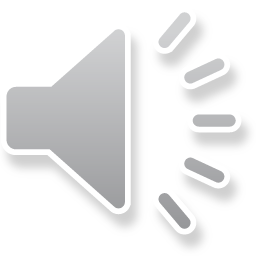 20
Move to right word
Pass right of #
Given character s in left word
Move to right word
Check if first available symbol in right word == s
If match, keep going; else reject
Check if first free symbol is 0
Check if first free symbol is 1
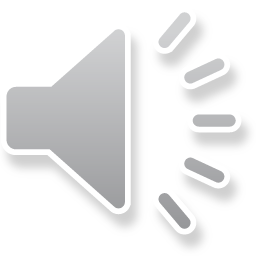 21
Move to right word
Pass right of #
reject
reject
Go back to left word
22
Typical big-picture solution
Find left-most 0-or-1 character in first word

If match left-most character in second word, X out both chars
Else reject

If no characters left, accept
~ ~ ~ 0 1 1 0 0 0 # 0 1 1 0 0 0 ~ ~ ~
~ ~ ~ X 1 1 0 0 0 # X 1 1 0 0 0 ~ ~ ~
~ ~ ~ X X 1 0 0 0 # X X 1 0 0 0 ~ ~ ~
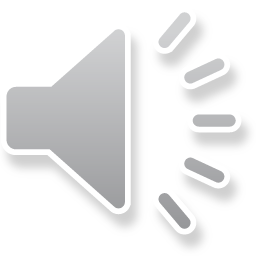 23
Find left-most 0-or-1 character in first word

If match left-most character in second word, X out both chars
Else reject

If no characters left, accept

Analysis: We will always get an answer (accept or reject), because problem gets smaller after each step
~ ~ ~ 0 1 1 0 0 0 # 0 1 1 0 0 0 ~ ~ ~
~ ~ ~ X 1 1 0 0 0 # X 1 1 0 0 0 ~ ~ ~
~ ~ ~ X X 1 0 0 0 # X X 1 0 0 0 ~ ~ ~
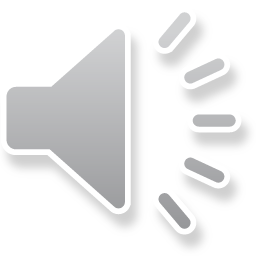 24
~ 0 1 1 0 0 0 # 0 1 1 0 0 0 ~ ~
~ X 1 1 0 0 0 # 0 1 1 0 0 0 ~ ~
25
“Turing recognizable” vs. “Decidable”
L(M) – “language recognized by M” is set of strings M accepts

Language is Turing recognizable if some Turing machine recognizes it
Also called “recursively enumerable”

Machine that halts on all inputs is a decider. A decider that recognizes language L is said to decide language L

Language is Turing decidable, or just decidable, if some Turing machine decides it
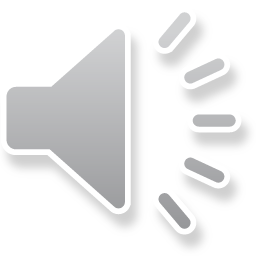 26